Elektronická  učebnice - I. stupeň                            Základní škola Děčín VI, Na Stráni 879/2  – příspěvková organizace                      Svět kolem nás
38.1  Středočeský kraj – poznáš jeho dominanty?
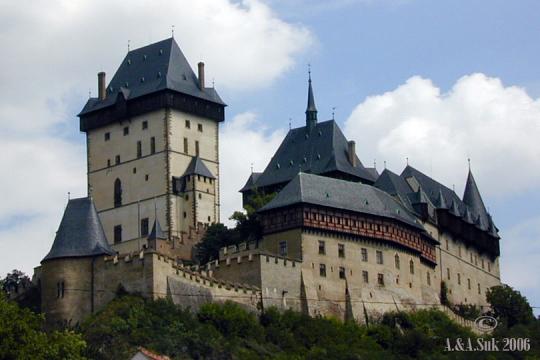 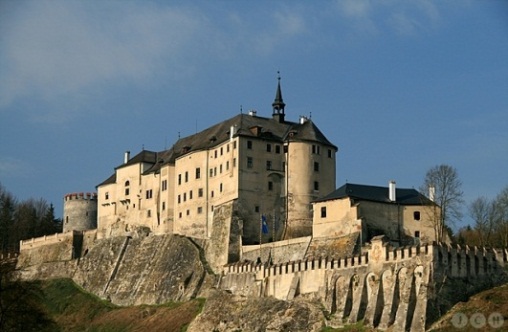 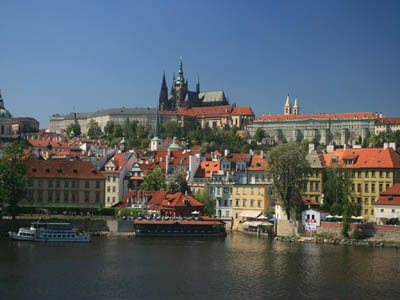 Český Šternberk
Karlštejn
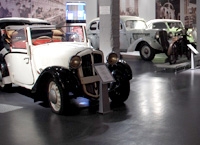 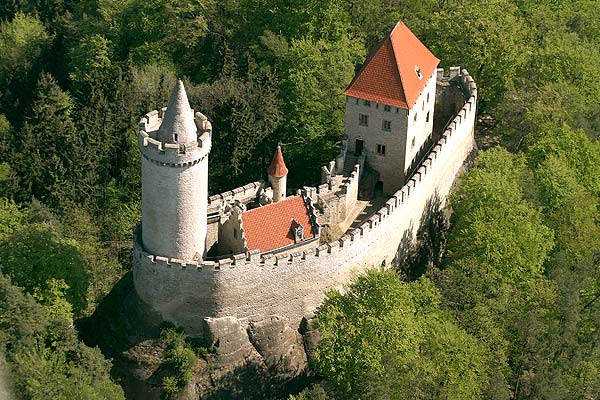 Praha
Kutná Hora
Automobilka Mladá Boleslav
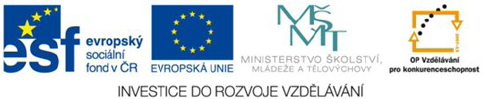 Autor: Mgr. Blanka Průšová
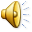 Elektronická  učebnice - I. stupeň                         Základní škola Děčín VI, Na Stráni 879/2  – příspěvková organizace                               Svět kolem nás
Elektronická  učebnice - I. stupeň                             Základní škola Děčín VI, Na Stráni 879/2  – příspěvková organizace                      Svět kolem nás
38.2  Poloha v republice
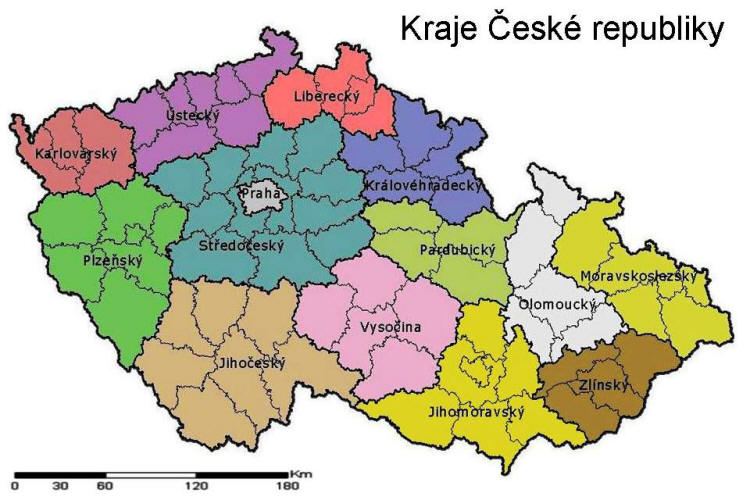 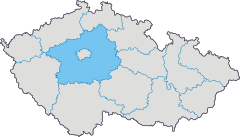 Elektronická  učebnice - I. stupeň                         Základní škola Děčín VI, Na Stráni 879/2  – příspěvková organizace                                	Svět kolem nás
Elektronická  učebnice - I. stupeň                            Základní škola Děčín VI, Na Stráni 879/2  – příspěvková organizace                      Svět kolem nás
38.3  Sídlo, povrch a vodstvo kraje
Sídlo kraje  –    Praha
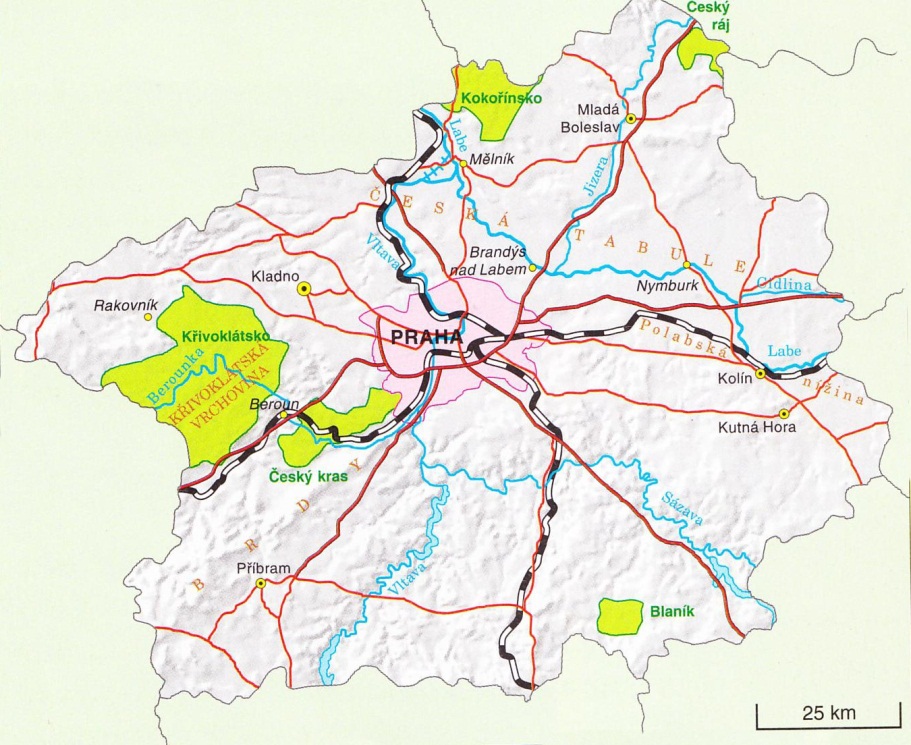 Povrch a reliéf    -  Kokořínsko
                                 -  Český ráj
                                 -  Blaník
                                 -  Křivoklátsko
                                              

 Vodstvo          řeky -  Vltava, Labe , Sázava 
                                       Berounka
                           přehrady – Orlická, Slapská
Elektronická  učebnice - I. stupeň                         Základní škola Děčín VI, Na Stráni 879/2  – příspěvková organizace                                	Svět kolem nás
Elektronická  učebnice - I. stupeň                             Základní škola Děčín VI, Na Stráni 879/2  – příspěvková organizace                      Svět kolem nás
38.4  Významná města a pamětihodnosti
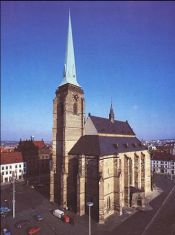 Města     –      Praha ( hl. město ČR, sídlo prezidenta, vlády, centrum
                                     vědy a kultury)
                       Kladno 
                       Mladá Boleslav ( automobilový průmysl)
                       Kutná Hora ( památka UNESCO)
                       Kolín
                       Nymburk 

Památky, zajímavosti  -  hrad Karlštejn, Křivoklát, Kost
                                          Český kras
                                          město Praha( kraj, sídlo jiného kraje)
                                          Šternberk
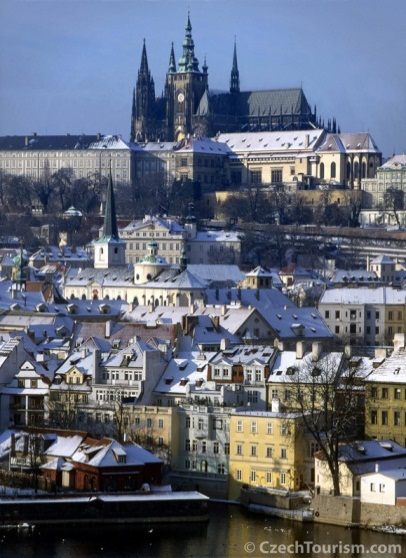 Elektronická  učebnice - I. stupeň                         Základní škola Děčín VI, Na Stráni 879/2  – příspěvková organizace                                Svět kolem nás
Elektronická  učebnice - I. stupeň                            Základní škola Děčín VI, Na Stráni 879/2  – příspěvková organizace                      Svět kolem nás
38.5  Procvičení a příklady
Najdi ve slepé mapě sídlo 
       Středočeského kraje.
2.Pomocí mapy popiš polohu a povrch kraje.
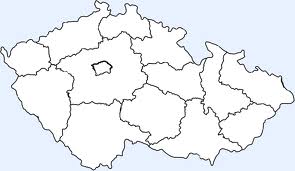 3. Najdi a ukaž na mapě CHKO v povodí Berounky.
4.Vyjmenuj turisticky zajímavá místa kraje.
5. Jaký průmysl má pro zdejší kraj v současné době největší význam?
Elektronická  učebnice - I. stupeň                         Základní škola Děčín VI, Na Stráni 879/2  – příspěvková organizace                                	Svět kolem nás
Elektronická  učebnice - I. stupeň                            Základní škola Děčín VI, Na Stráni 879/2  – příspěvková organizace                      Svět kolem nás
38.6  Něco navíc pro šikovné
1. Co víš o vzniku jeskyní?
2. Zjisti, čím je zajímavá obec Lány, a ukaž na mapě, kde leží.
3. Co víš o obci Lidice?
4.Opatři si materiály největšího průmyslového podniku a prohlédni si jeho výrobky.
5. Vyber si jeden, pro tebe zajímavý, turistický cíl zdejšího kraje a vytvoř jednoduchou
     prezentaci, díky které nalákáš spolužáky k jeho návštěvě.
Elektronická  učebnice - I. stupeň                         Základní škola Děčín VI, Na Stráni 879/2  – příspěvková organizace                                	Svět kolem nás
Elektronická  učebnice - I. stupeň                             Základní škola Děčín VI, Na Stráni 879/2  – příspěvková organizace                      Svět kolem nás
38.7  Region
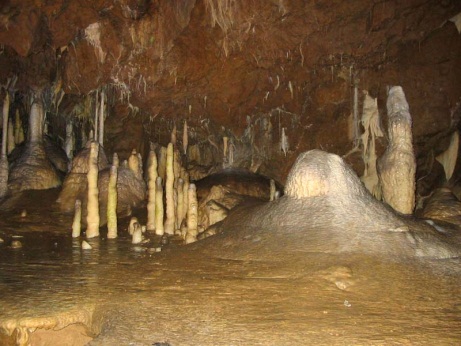 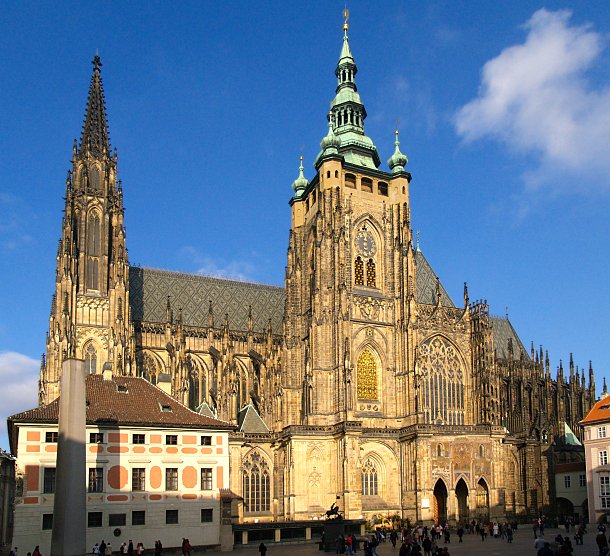 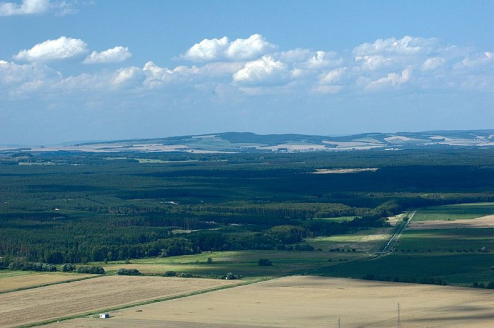 cave
lowland
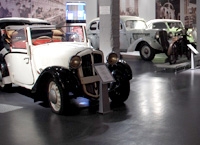 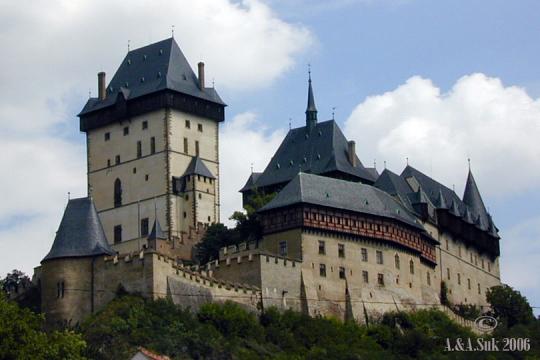 cathedral
car
castle
hrad, chrám, nížina,
      auto, jeskyně
Elektronická  učebnice - I. stupeň                         Základní škola Děčín VI, Na Stráni 879/2  – příspěvková organizace                                	Svět kolem nás
Elektronická  učebnice - I. stupeň                            Základní škola Děčín VI, Na Stráni 879/2  – příspěvková organizace                      Svět kolem nás
38.8  Test znalostí
Elektronická  učebnice - I. stupeň                            Základní škola Děčín VI, Na Stráni 879/2  – příspěvková organizace                      Svět kolem nás
38.9 Použité zdroje, citace
1) http://www.atlasceska.cz/images/foto_kat/stredni/s7390_karlstejn.jpg
2) http://www.tojecool.cz/wp-content/uploads/2011/09/%C5%A1koda-auto-portalmladaboleslav.cz_-510x300.jpg
3) http://www.mapa-sveta.info/images/CZ-Mapy/Praha-1.jpg
4) http://www.chomat.net/foto/0804-vylet/4043.jpg
5) http://www.kr-stredocesky.cz/NR/rdonlyres/C8810DBF-92A4-495A-B89F-F7C866FCC514/0/hradek_2.jpg
6) http://fcke.vyletiky.cz/image/2008/KutnaHora/1b.jpg
7) http://www.zamky-hrady.cz/3/img/praha_poz.jpg
8) http://www.salmedica.cz/images/P4174277.JPG
 9) http://www.turistika.cz/foto/34181/32816/mid_f_normalFile1-karlstejnjpgh.jpg
10) http://zhola.com/praha/data/5110100152KolnKatedrala.jpg
11) http://static.autoweb.cz/img/items/480/a96/a96c0f0f5f40e6b94c23dcb9220aff75.jpg
12) http://regiony.ic.cz/clanky/pardub/kralicky_v.jpg
13) Místo, kde žijeme – učebnice pro 4. a 5. ročník ZŠ ( PRODOS ) 
14) Soubor námětů, úkolů  a zajímavostí pro 4. ročník -  Hana Muhlhauserová
15) Vlastivěda pro 4. ročník – M. Hronek , L. Konečná ( PRODOS) 
16)Vlastivěda – Naše Vlast – Petr Chalupa ( ALTER)
17) Vlastivěda – Putování po České republice – Petr Chalupa ( ALTER)
Elektronická  učebnice - I. stupeň                      Základní škola Děčín VI, Na Stráni 879/2  – příspěvková organizace                       	          Svět kolem nás
38.10  Anotace